ISTC
FSUE SRI SIA “LUCH”
IBRAE RAS
FSUE EDO “GIDROPRESS”
Material investigations of the SF1 fuel assembly.
Posttest appearance of the SF2 fuel assembly.

Presented by D.Ignatyev


Topical meeteng
Podolsk 3-6 July, 2007
1
Objective
Analysis of model fuel assemblies          VVER-1000 appearance after severe accident tests with TOP and TOP&BOTTOM flooding

Main tasks
Analysis of oxidation scale, structure, chemical and phase composition of the bundle elements;
Determination of UO2 pellets dissolution degree and fuel distribution on height of assembly;
Estimation of melt distribution and blockage formation in the bundle.
2
Schematic model of PARAMETER-SF1 assembly 
after test
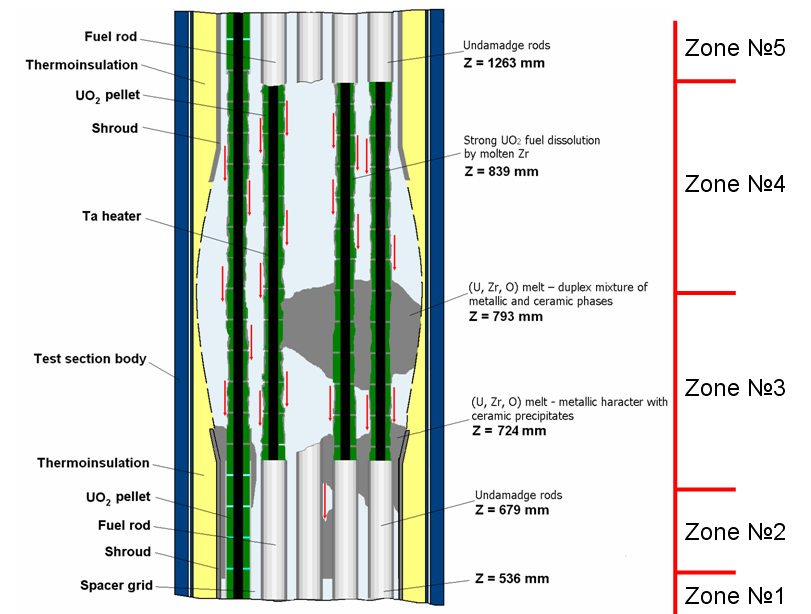 Total amount of                             cross sections - 18
3
Cross section of the bundle at Z = 536 mm (top)
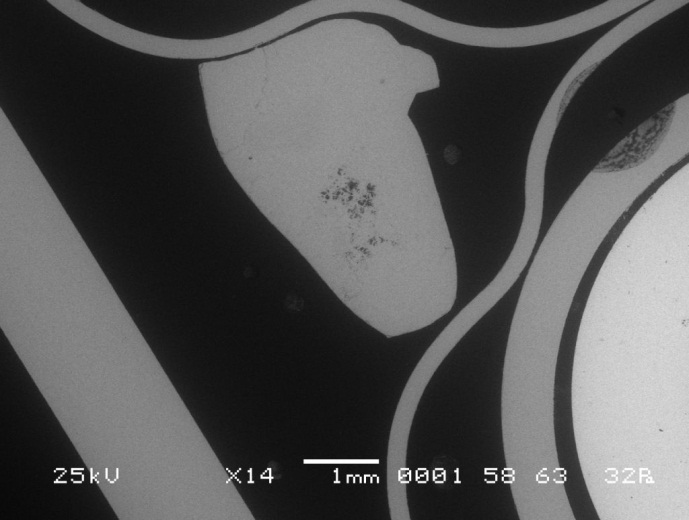 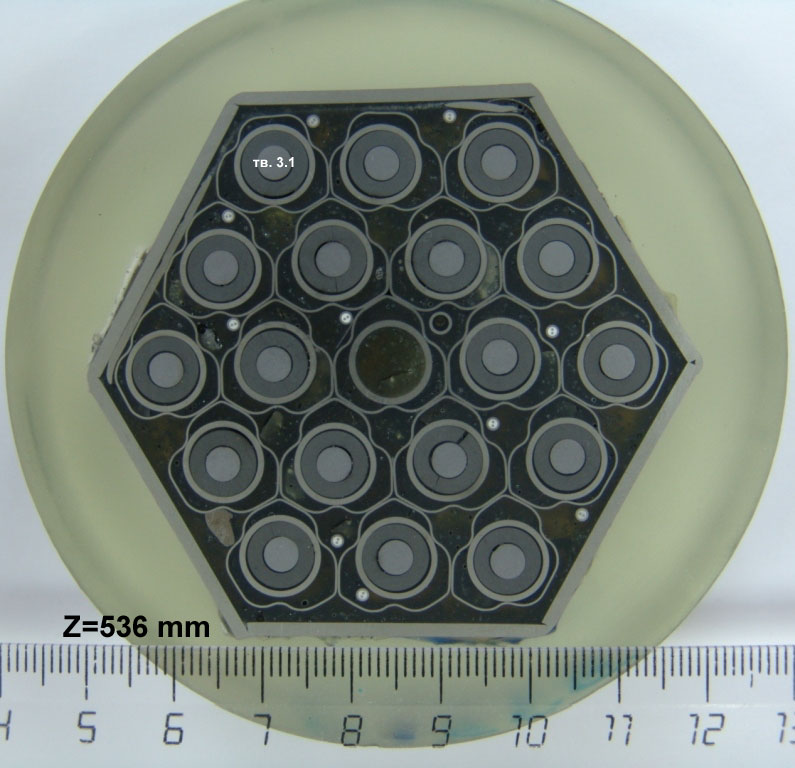 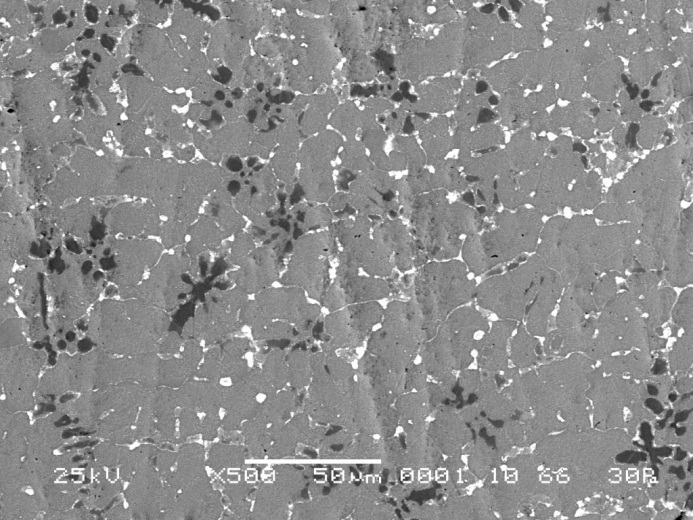 The assembly has no essential damages, the thickness of oxide scale on the surface of zirconium elements does not exceed 10 microns;                 
 Two drips of a melt are detected between rods;
4
Structure and composition of the melt (Z = 536 mm)
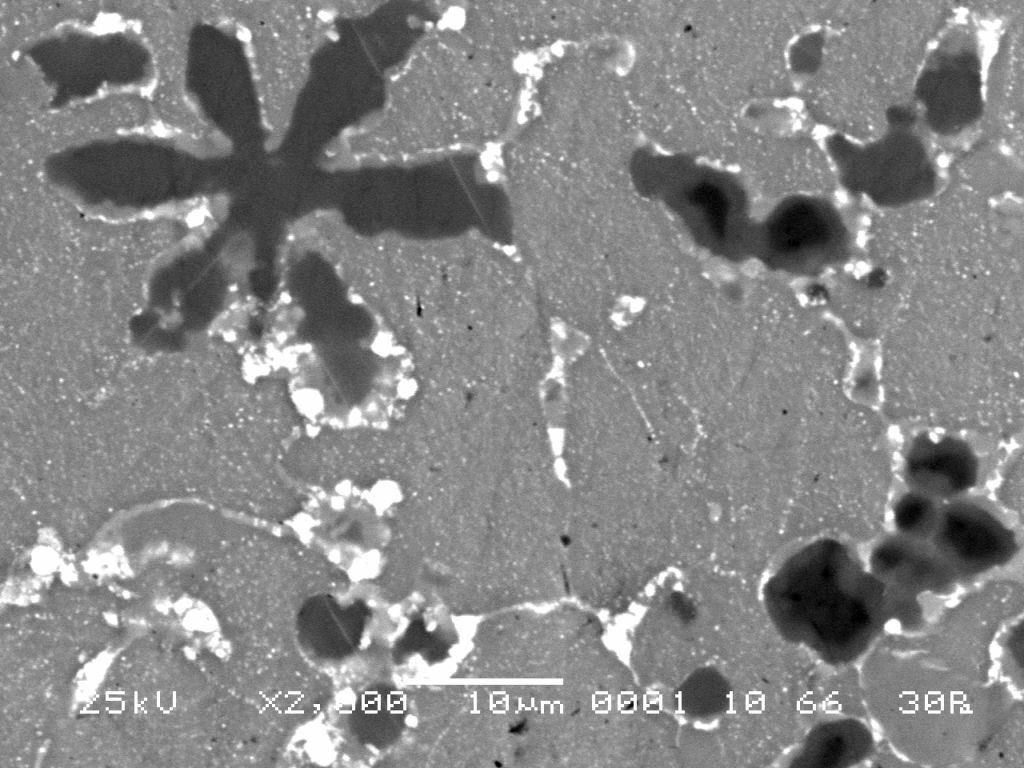 Dark phase
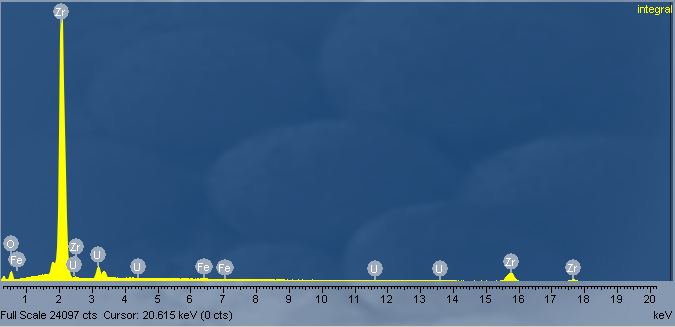 Grey phase
Light phase
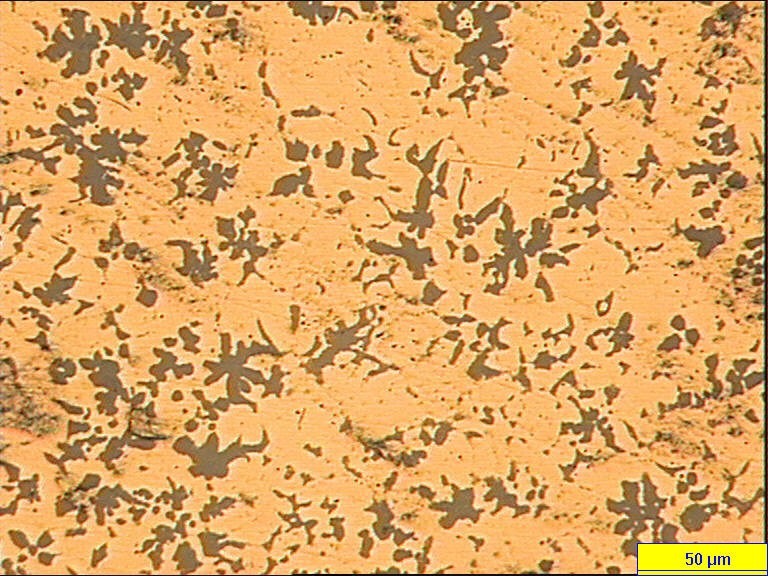 Ceramic phase
Metallic phase
Ceramic phase content – 24 %
5
Cross section of the bundle at Z = 652 mm (top)
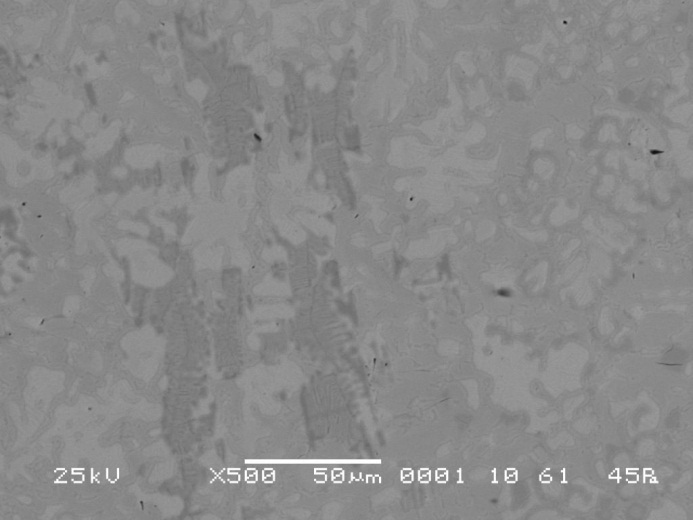 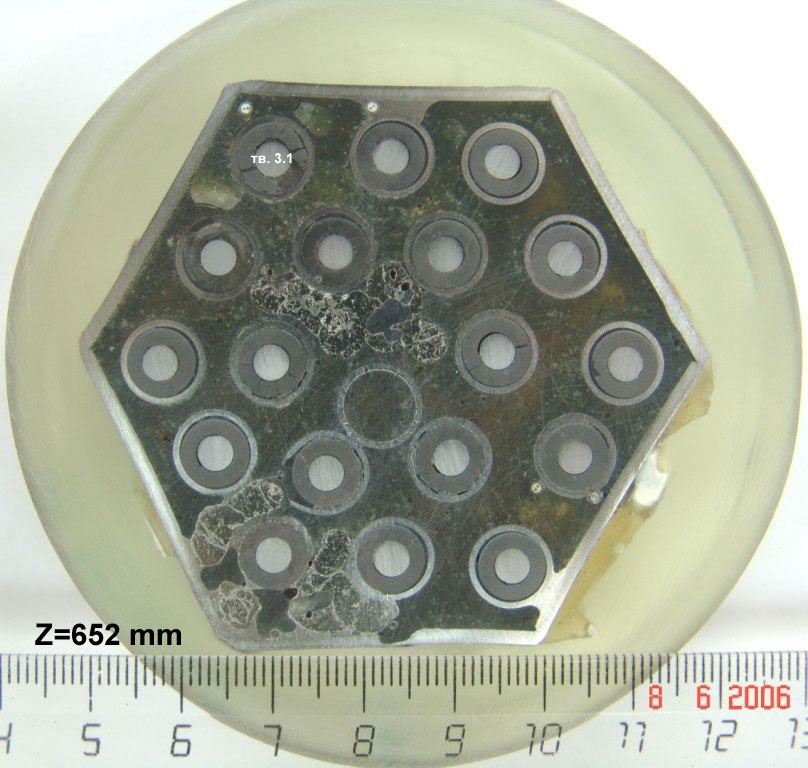 Eutectic Zr - SS
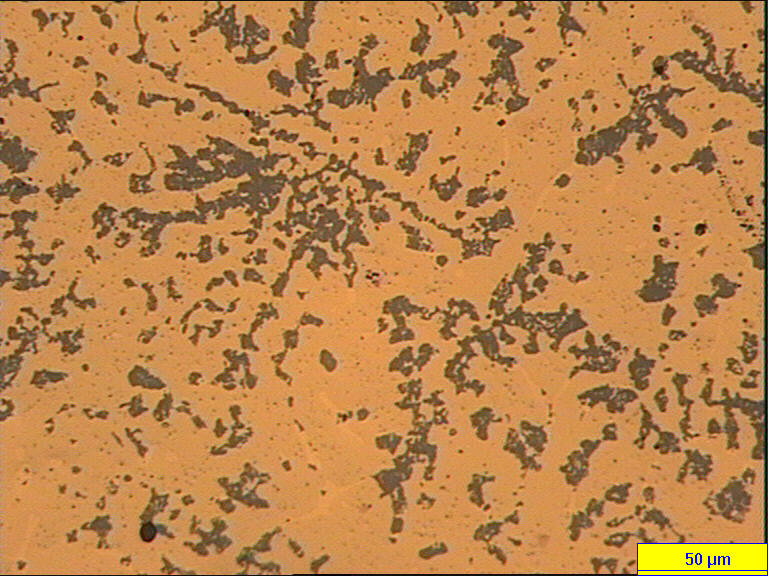 (U,Zr,O) melt
The melt between rods flew off on rod surface warming up them and diluting claddings;
- Composition of the melt - (U,Zr,O) or eutectic Zr – SS.
6
Zr – UO2 interaction (Z =652 mm)
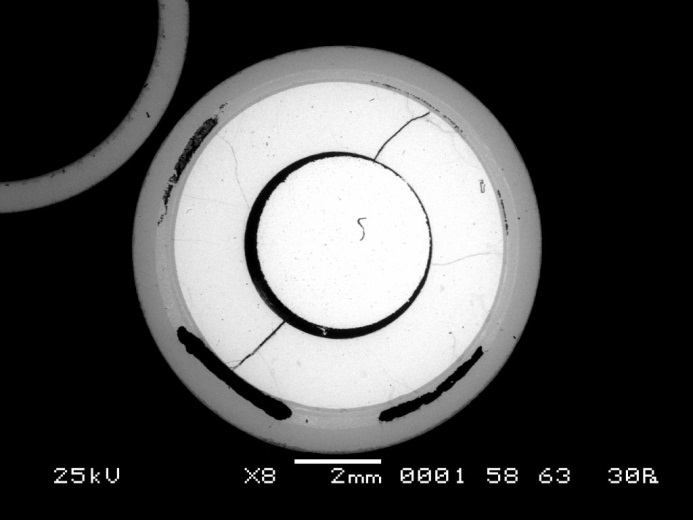 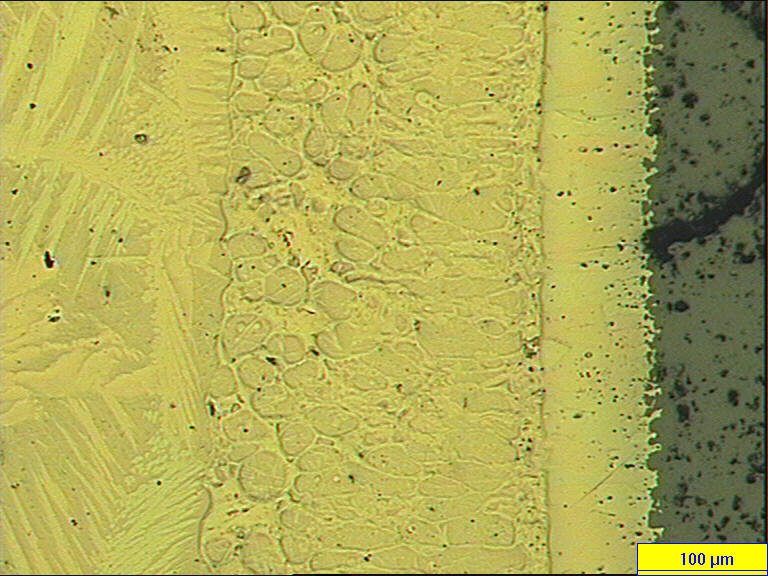 UO2
Zr
Melt     (Zr, U, O, Fe, Cr, Ni)
2.4
a – Zr(O) + (U,Zr)
- There was the melt In the cladding-fuel gaps, which was ‘liquefied’ fuel and claddings;
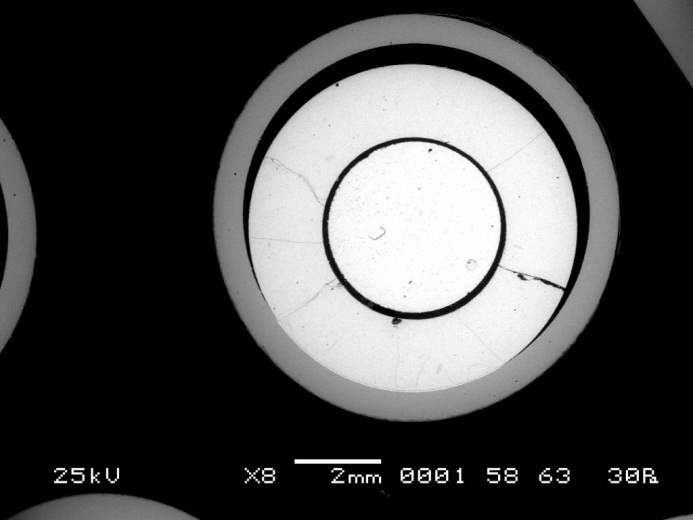 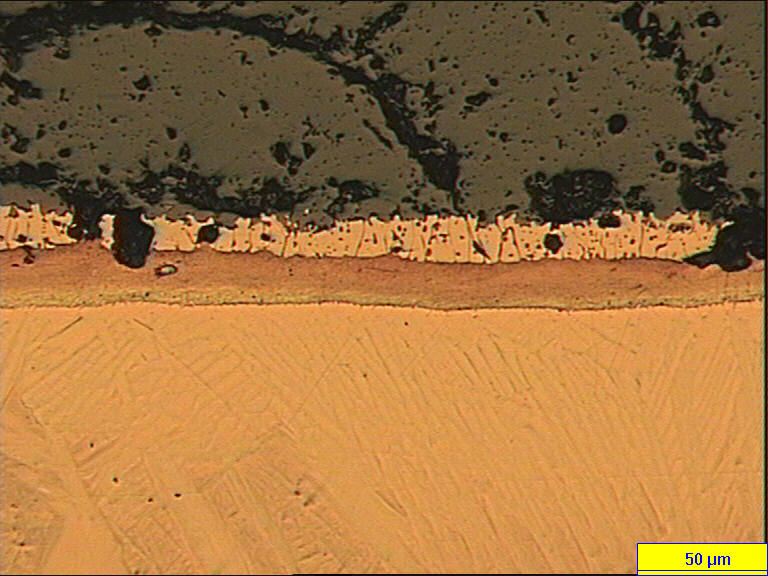 UO2
a – Zr(O)+ (U,Zr)
3.4
(U,Zr)
a – Zr(O)
- In case of cladding-fuel contact the eutectic interaction occured with formation of phases, known to be typical for Zr-UO2 interaction
7
Cross section of the bundle at Z = 699 mm (top)
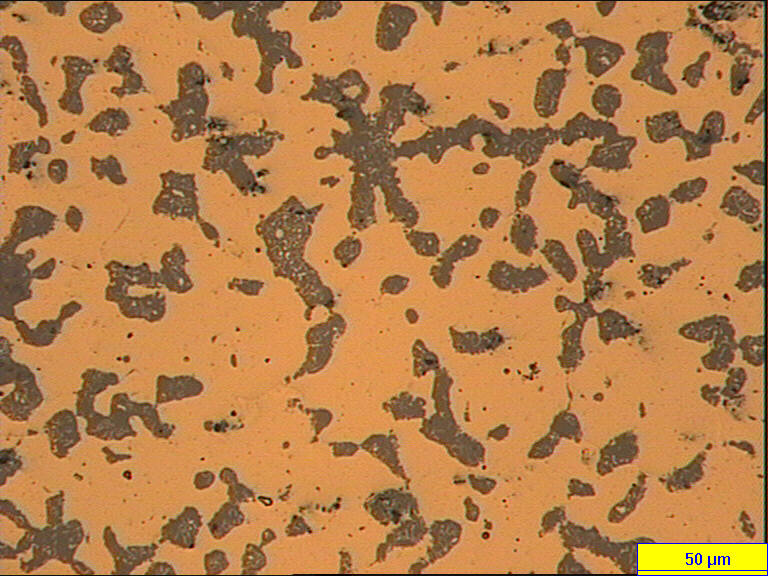 (U,Zr,O) melt
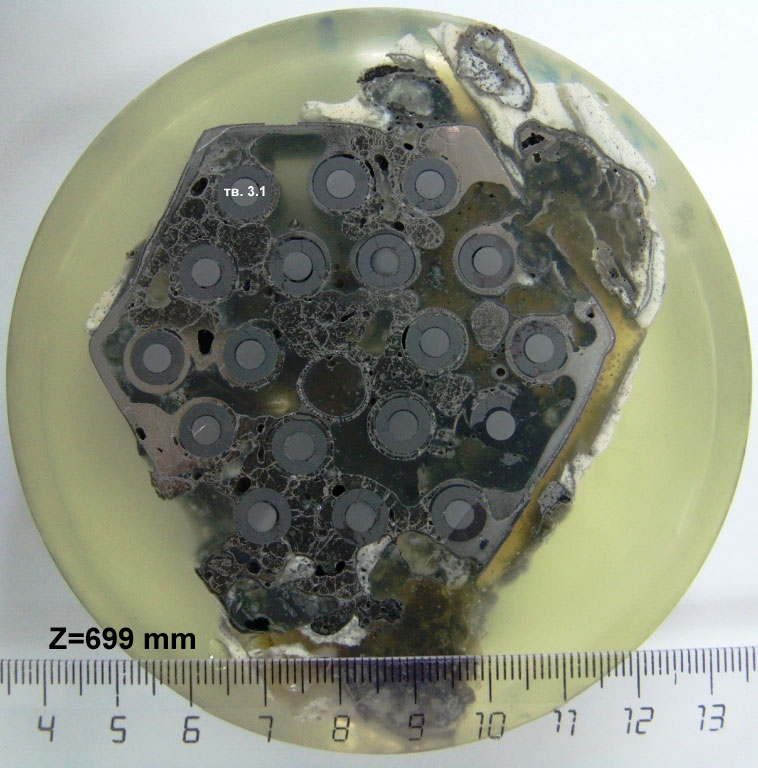 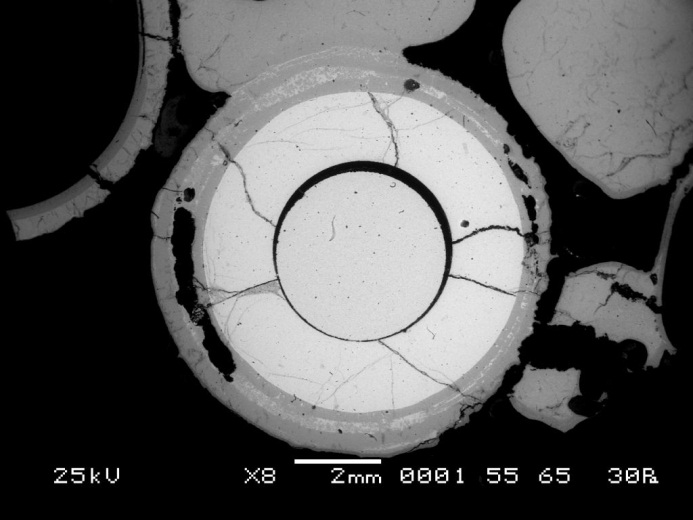 2.4
- The essential damage of claddings and shroud is noted, that testifies reaching at the given level of melting point of metal Zr-1%Nb (~1870 C). 
- The form of claddings was saved by the external oxide layer.
8
Cross section of the bundle at Z = 723 mm (top)
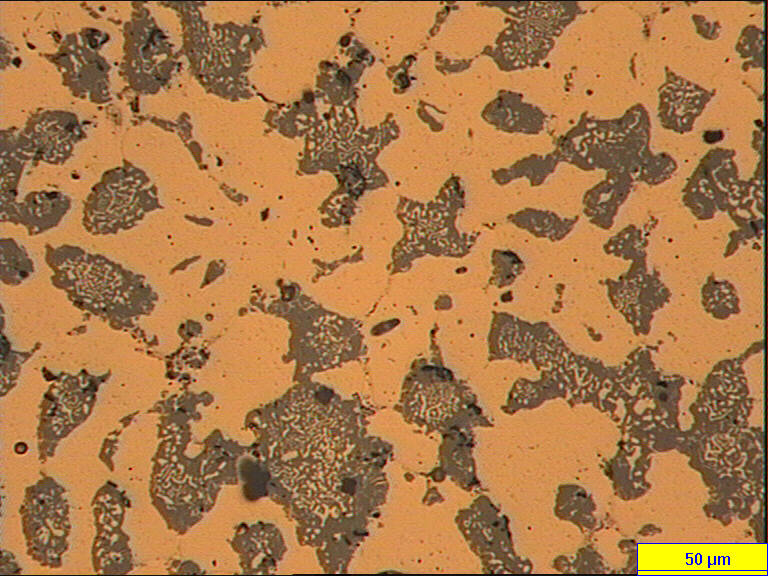 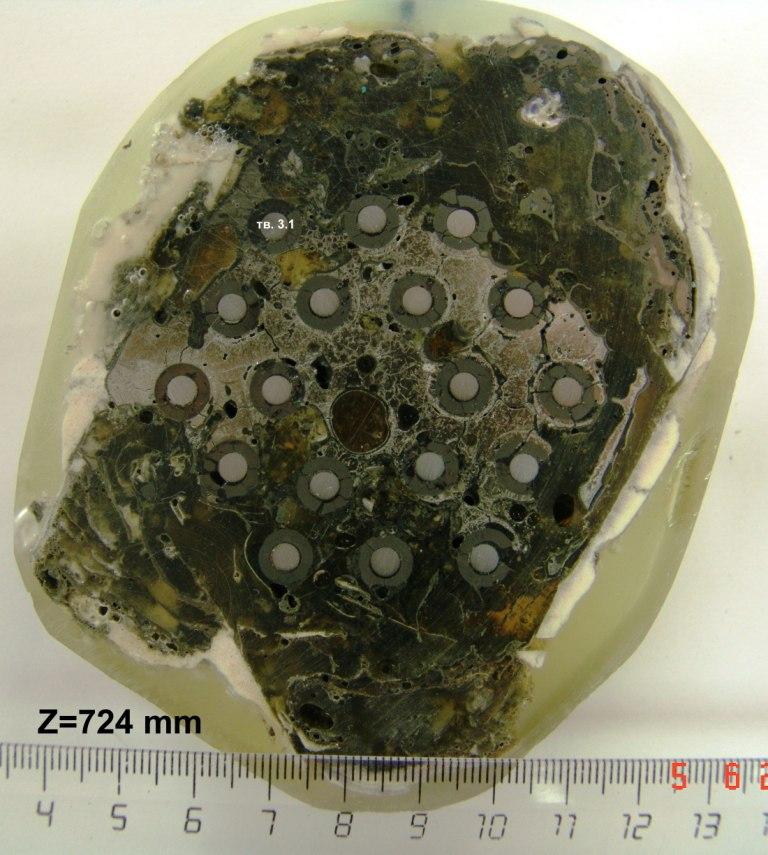 (U,Zr,O) melt
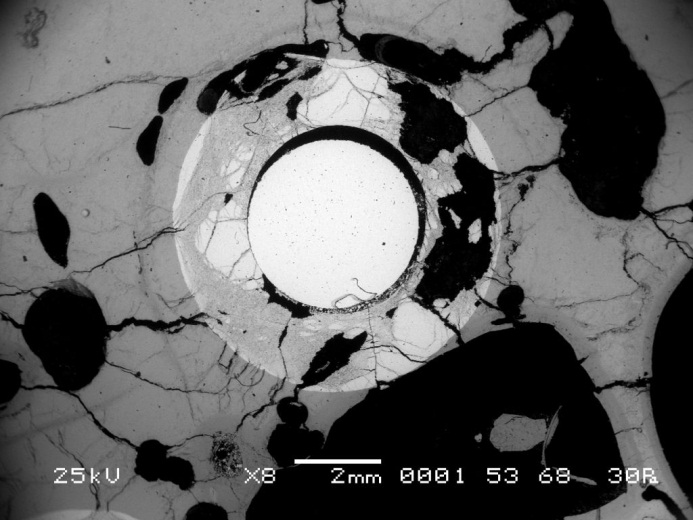 2.6
Once molten and relocated masses have formed an almost compact blockage (bottom of the blockage);                                                                                        - The structure of melt at this cross section is quite homogeneous;                            - Claddings and shroud were completely dissolved.
9
Cross section of the bundle at Z = 745 mm (top)
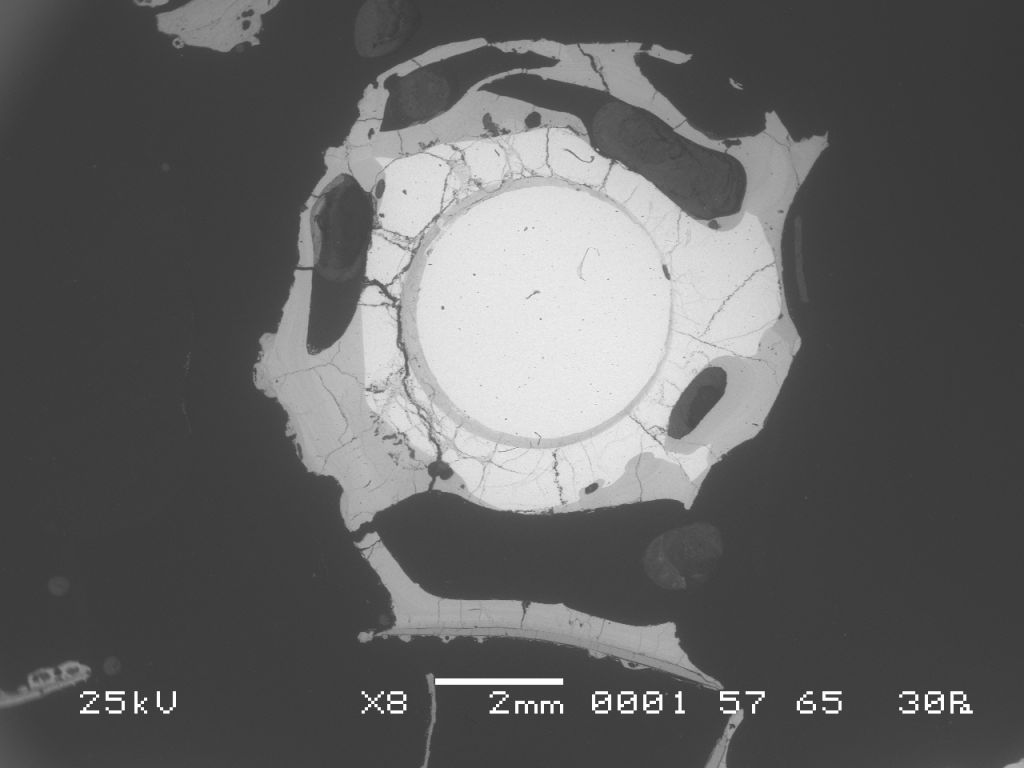 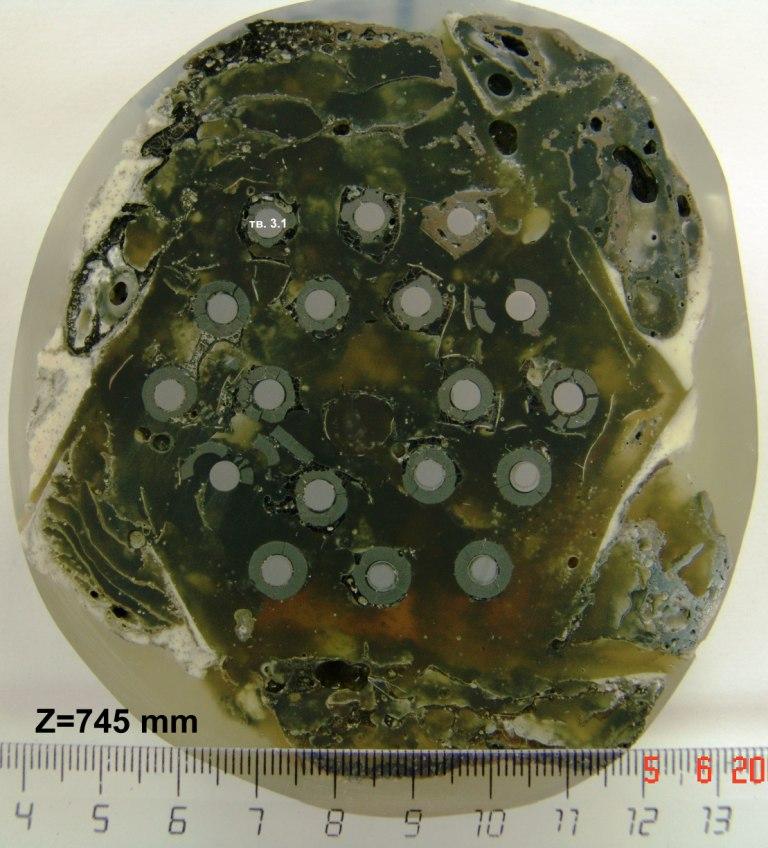 3.1
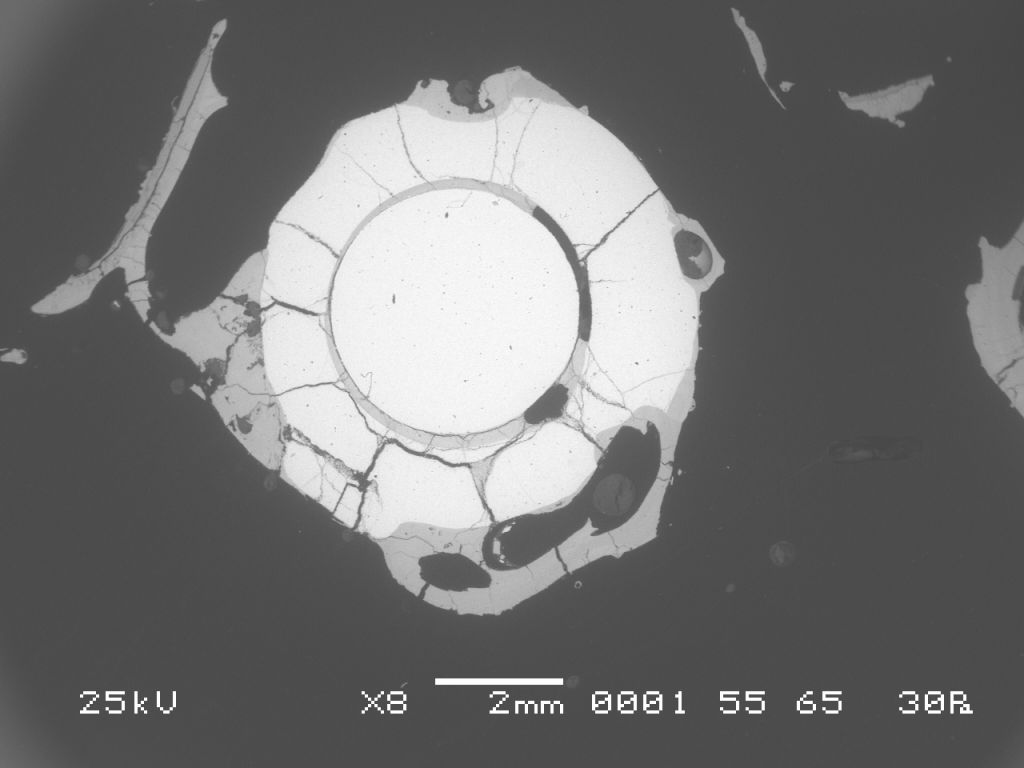 2.1
There is no molten material between rods;                                                                  - Fuel pellets are essentially dissolved;                                                                  - There is a ceramic (Zr,U)O2 on the surface of the dissolved pellets.
10
Cross section of the bundle at Z = 793 mm (top)
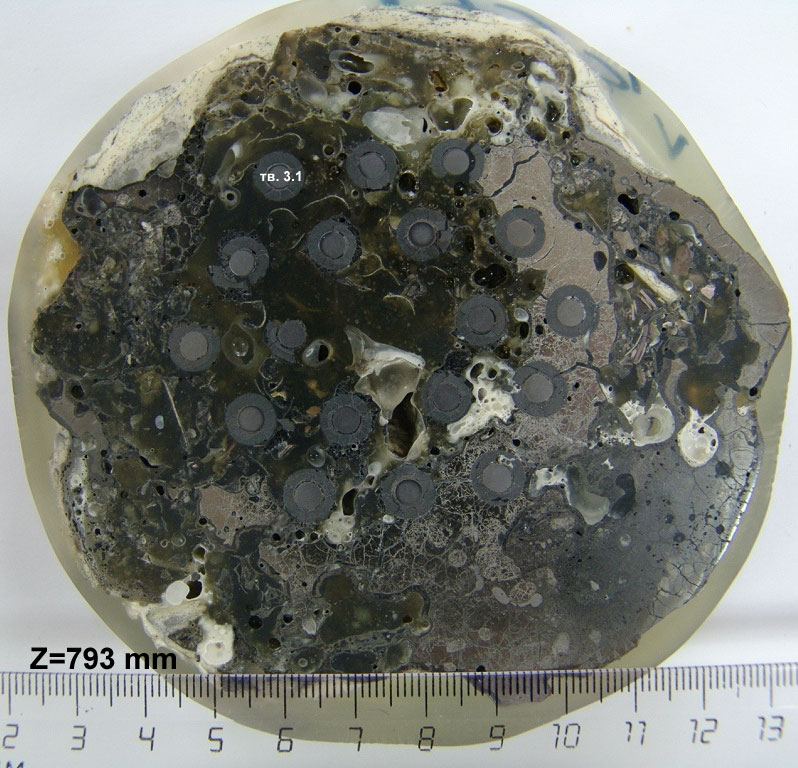 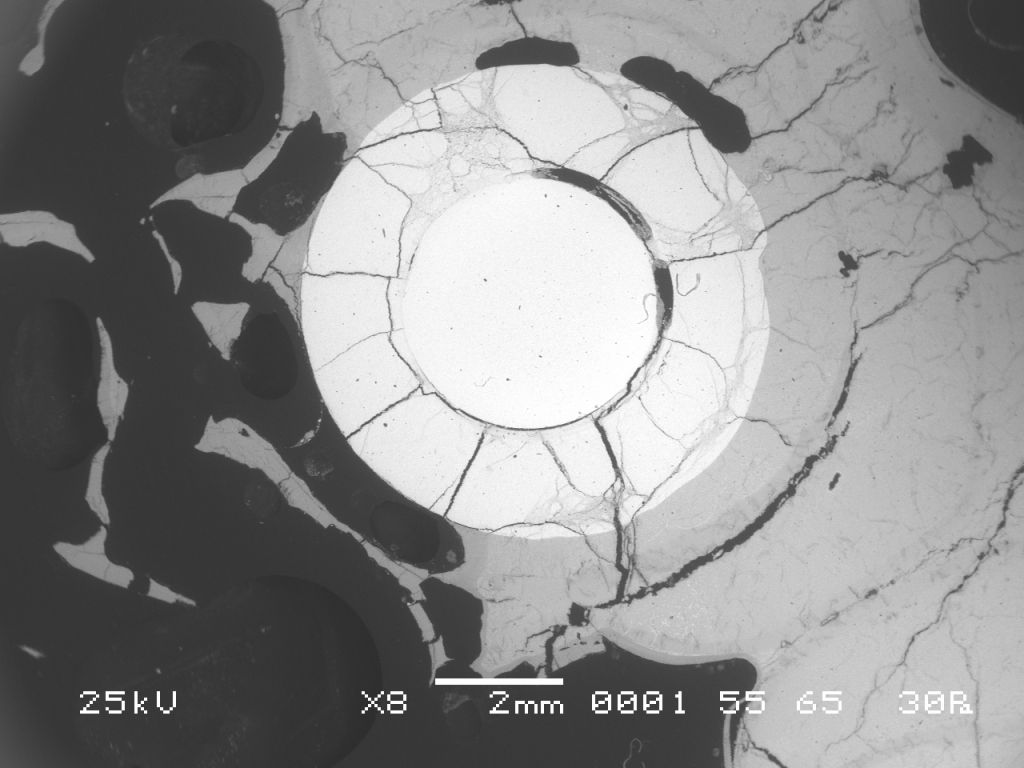 3.4
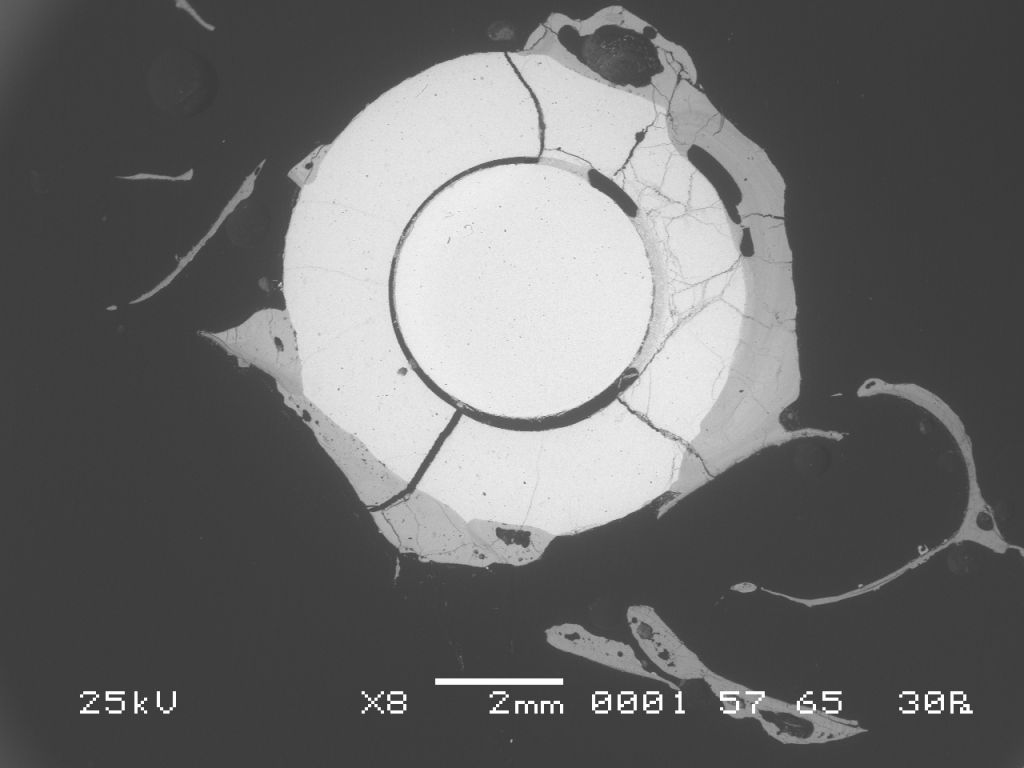 2.1
There is a relocated mass of melt at this level (top of the blockage);                                                                                                  - This mass of melt is not homogeneous – there are local variations in the brightness of the colour;                                                                                              - Fuel pellets are essentially dissolved.
11
Microstructures of the melt at 793 mm
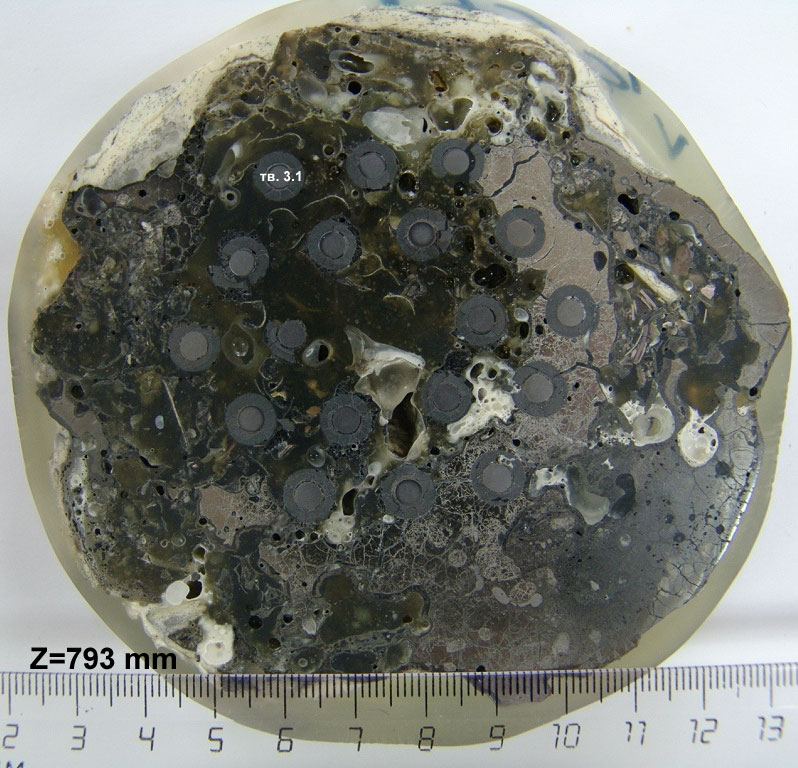 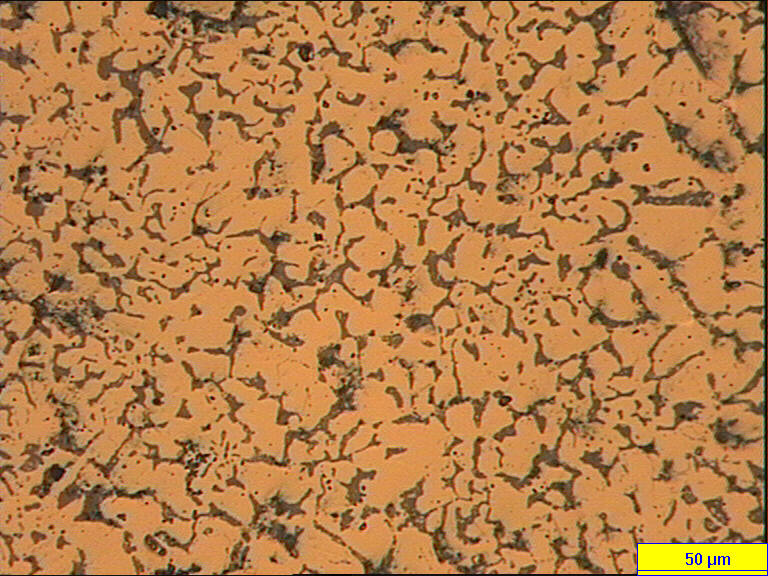 a – Zr(O) + (Zr,U)O2 + (U,Zr)O2
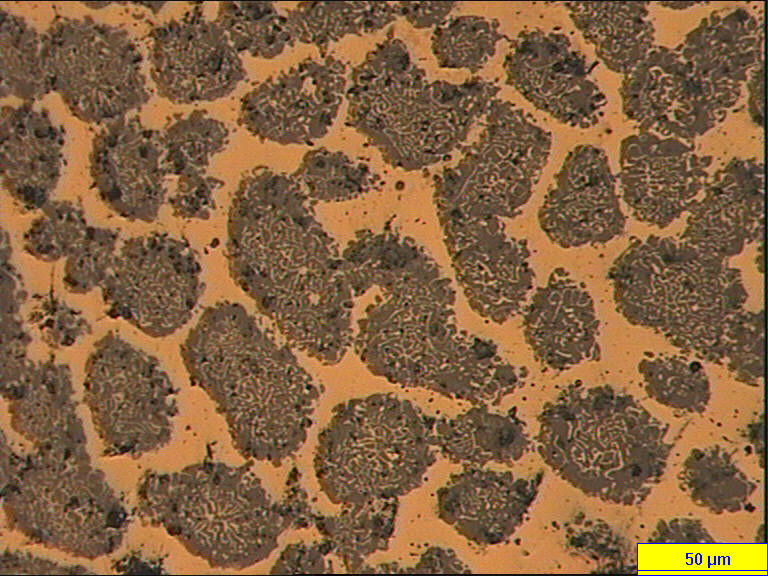 a – Zr(O) + (Zr,U)O2 + (U,Zr)O2
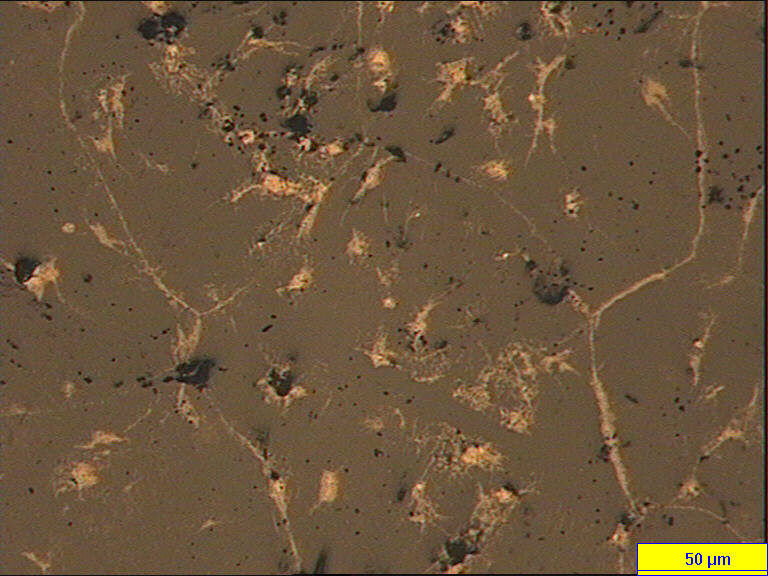 (Zr,U)O2 + ZrO2
12
Cross sections of the bundle at 800…1100 mm
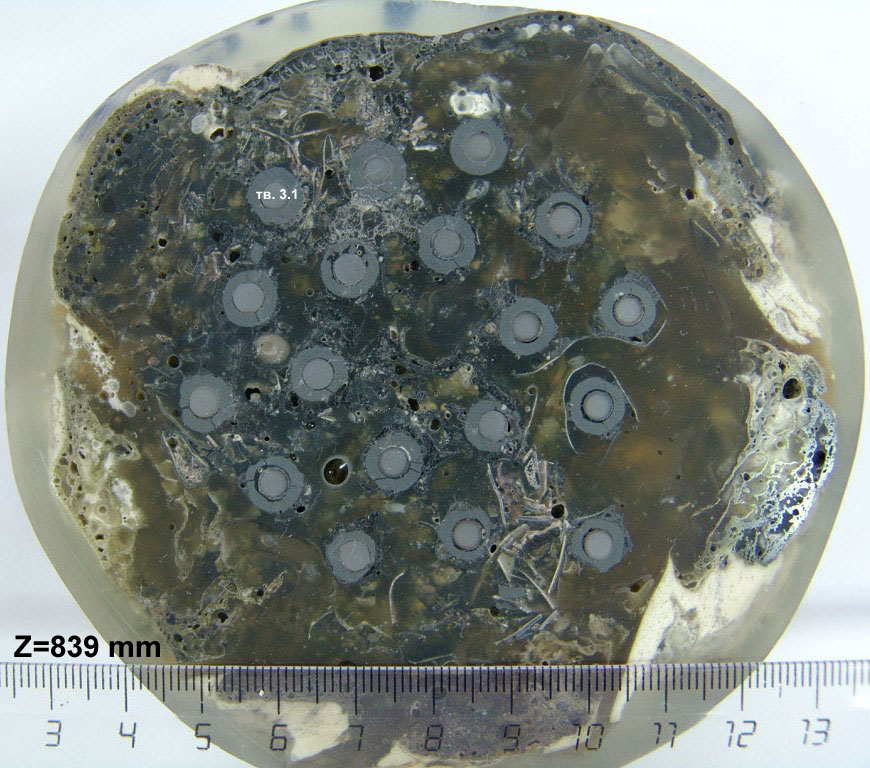 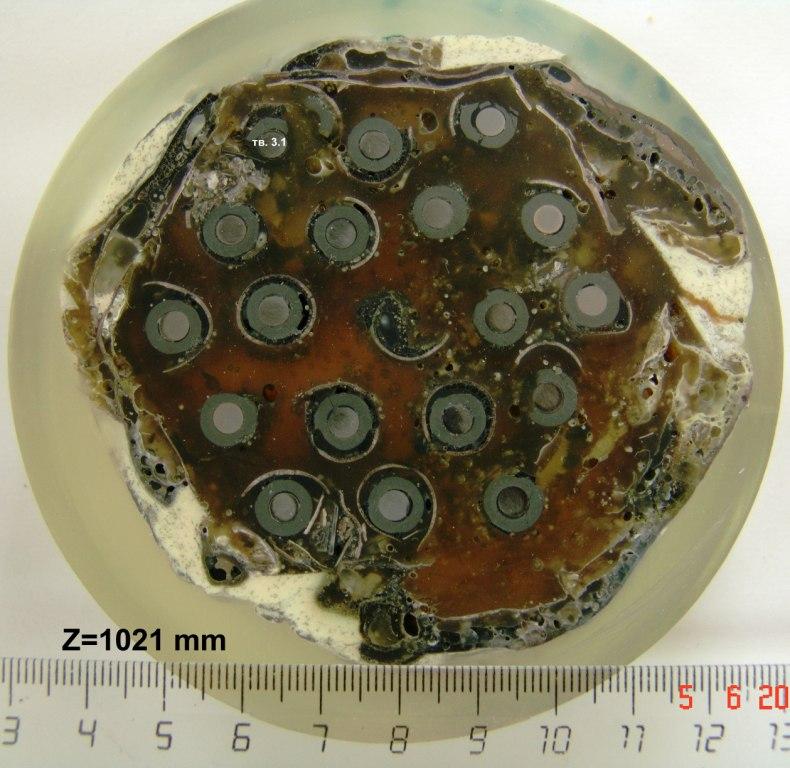 Z = 1021 mm
Z = 839 mm
There are no claddings, shroud and molten material at this region;                                                                        - We can see remains of oxide scale on the rods;                                                                                 - Fuel pellets are essentially dissolved.
13
Strong fuel dissolution by relocated melt
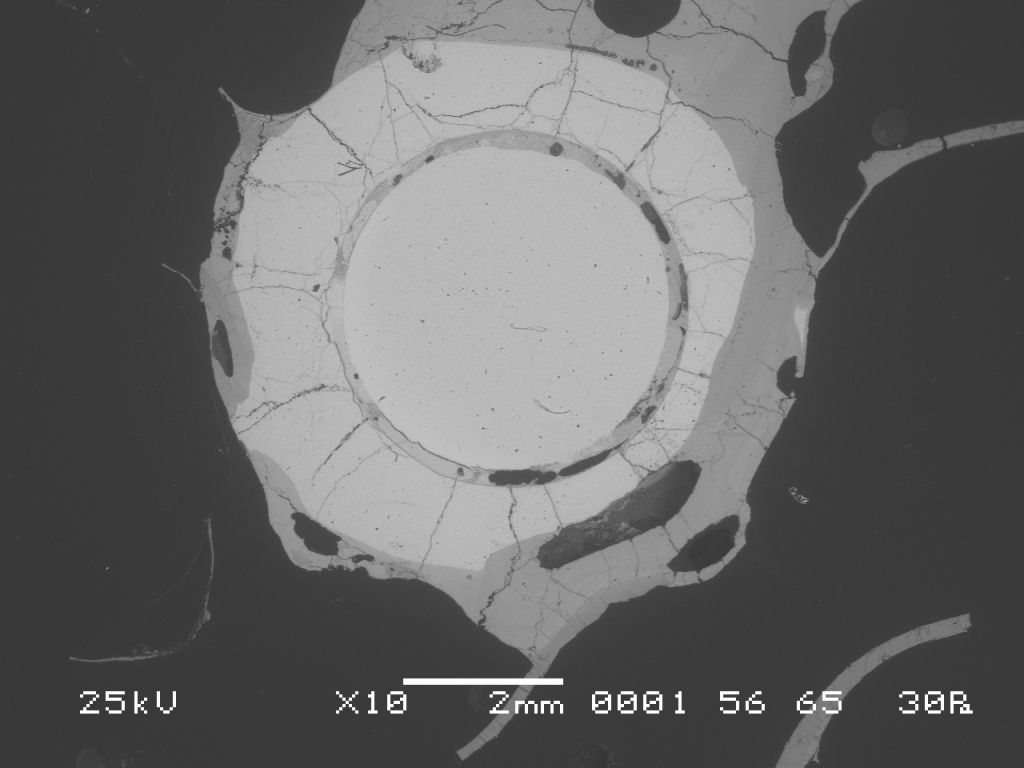 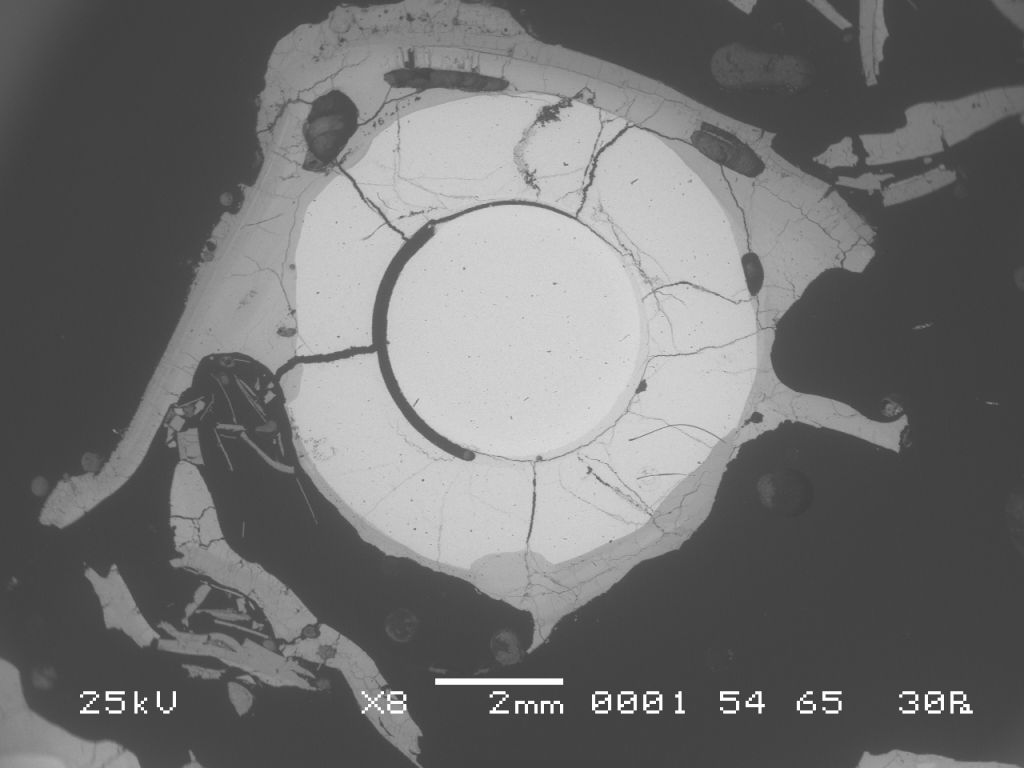 3.9
2.3
Z = 839 mm
Z = 886 mm
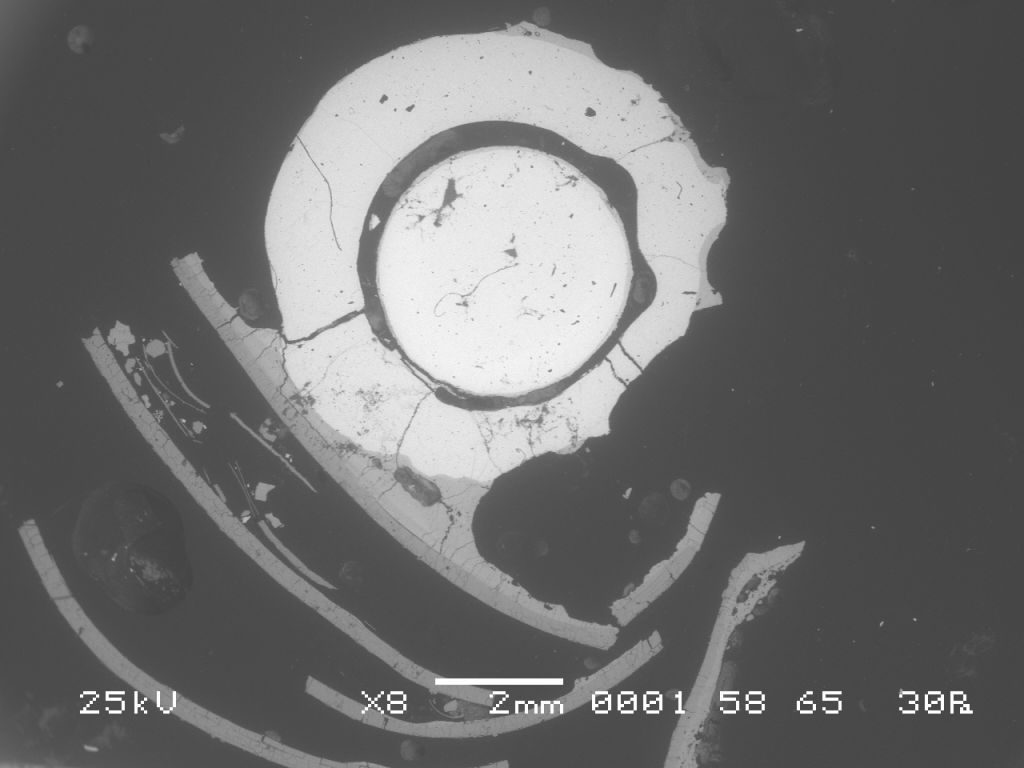 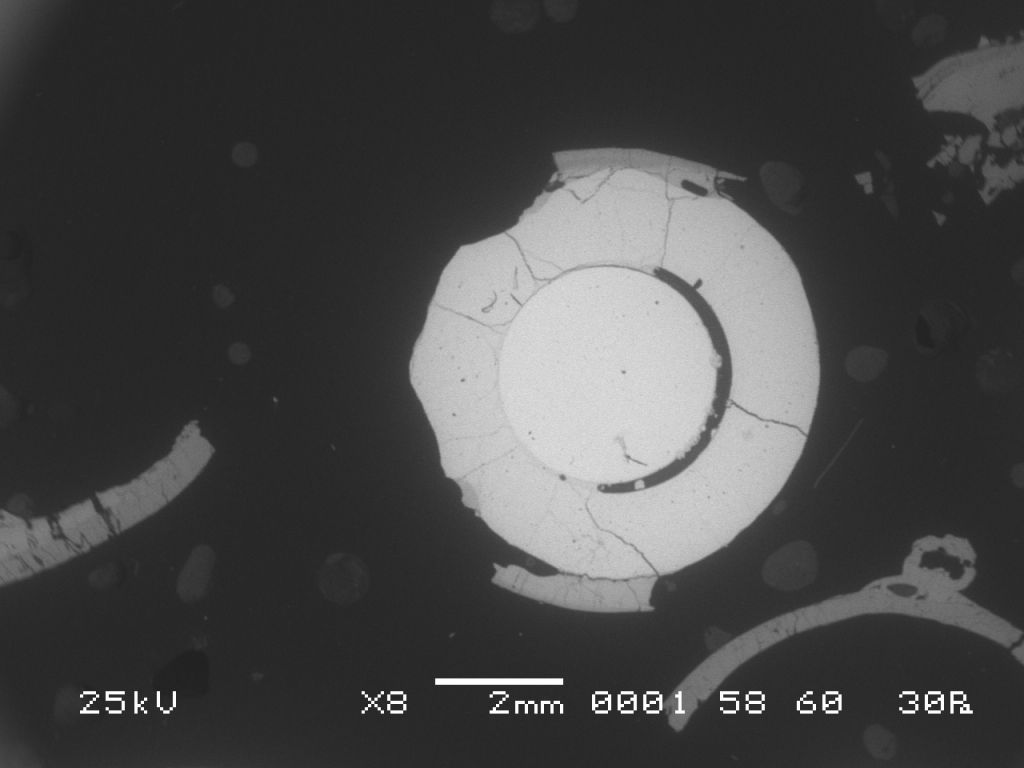 2.2
2.3
14
Z = 930 mm
Z = 1021 mm
Fuel fragmentation
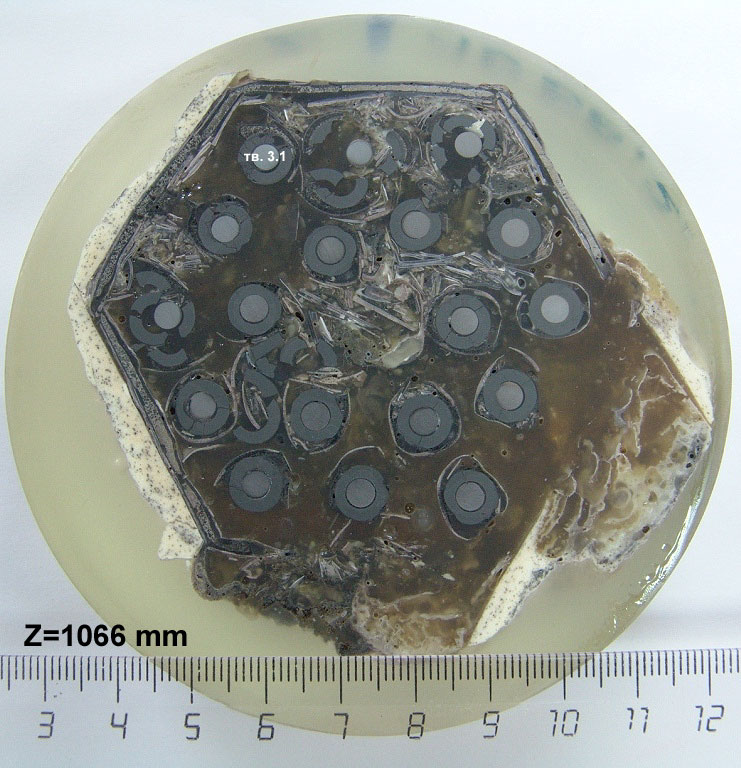 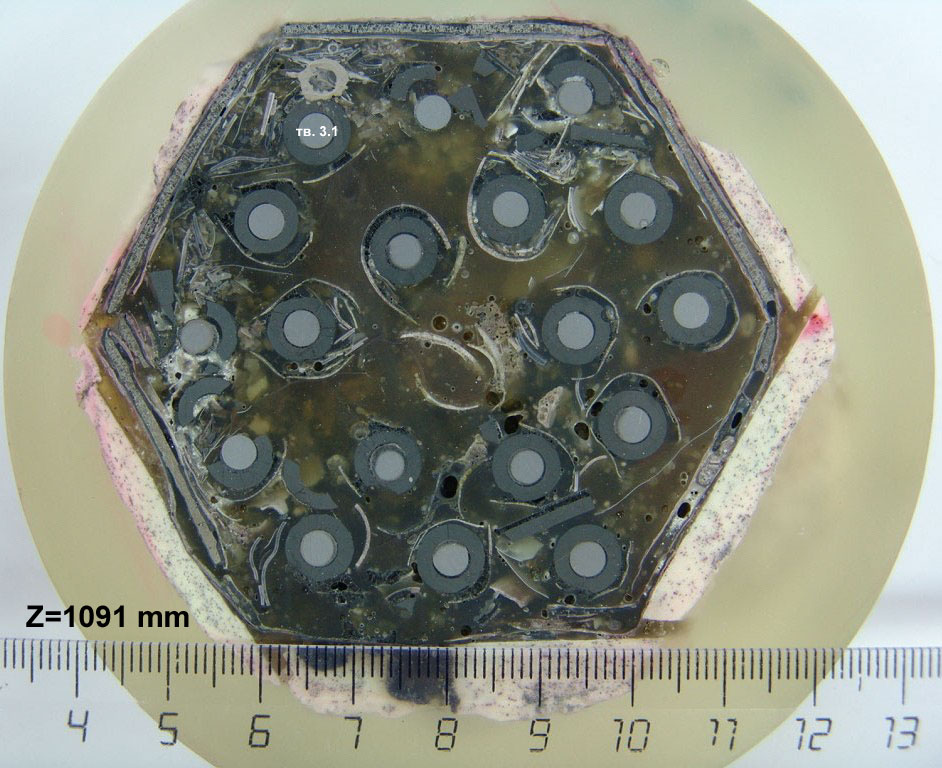 Z = 1066 mm
Z = 1091 mm
- Only on these levels fragmentation of fuel was found out, but relocation of fuel does not significant.
15
Cross section of the bundle at Z = 1263 mm (top)
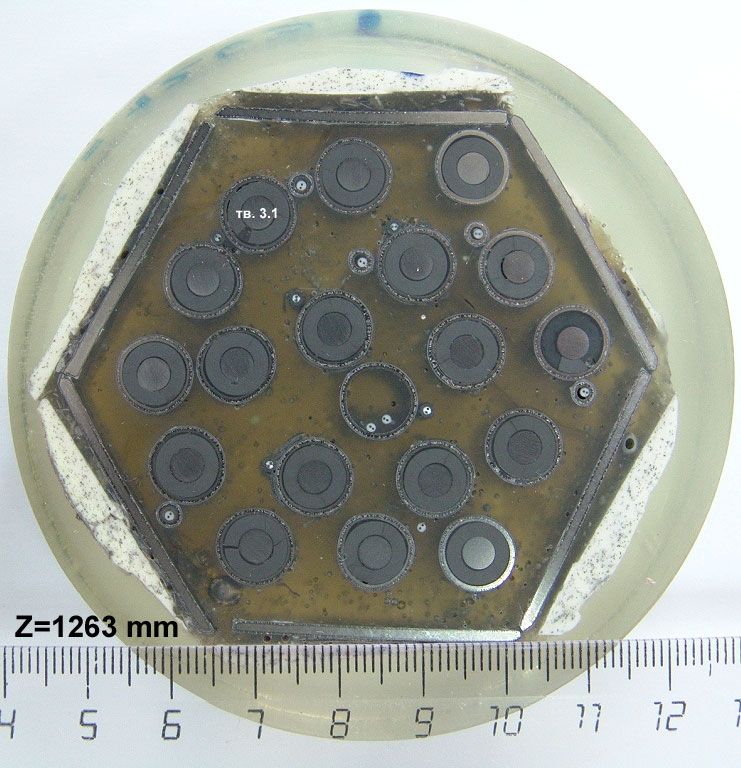 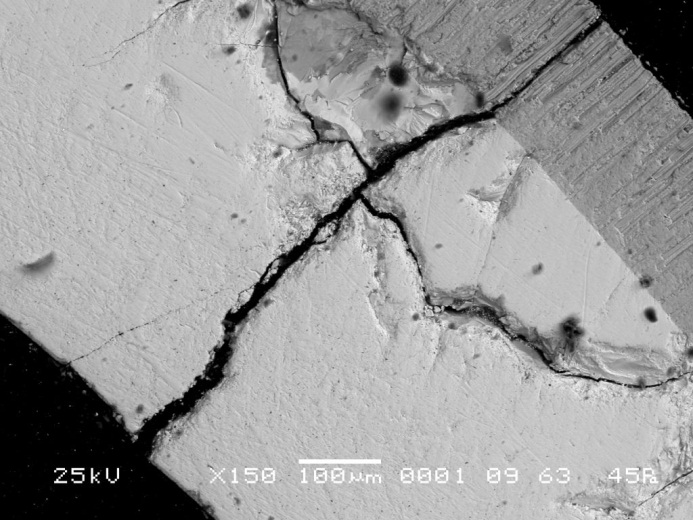 ZrO2
Zr
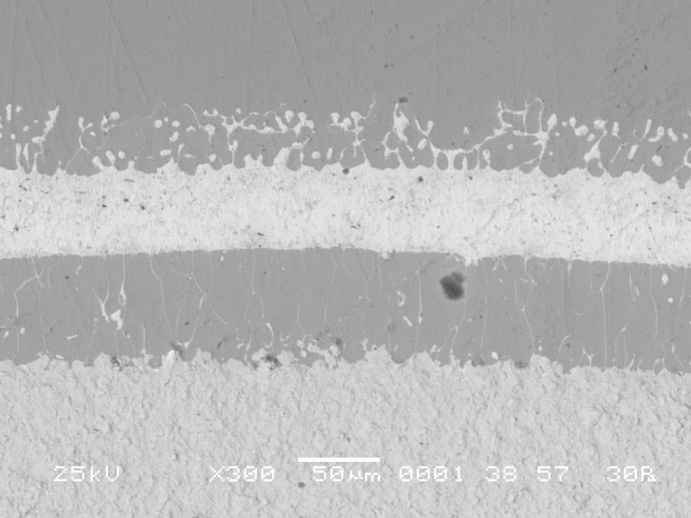 Zr
(U, Zr)
 - Zr(O) + (U, Zr)
UO2
Claddings has through-wall cracks, which faces does not oxidized;                                                                                                                - In places of cladding-fuel contact were founded the tracers of eutectic interaction.
16
UO2 distribution, melt relocation 
and blockage formation in PARAMETER-SF1 bundle
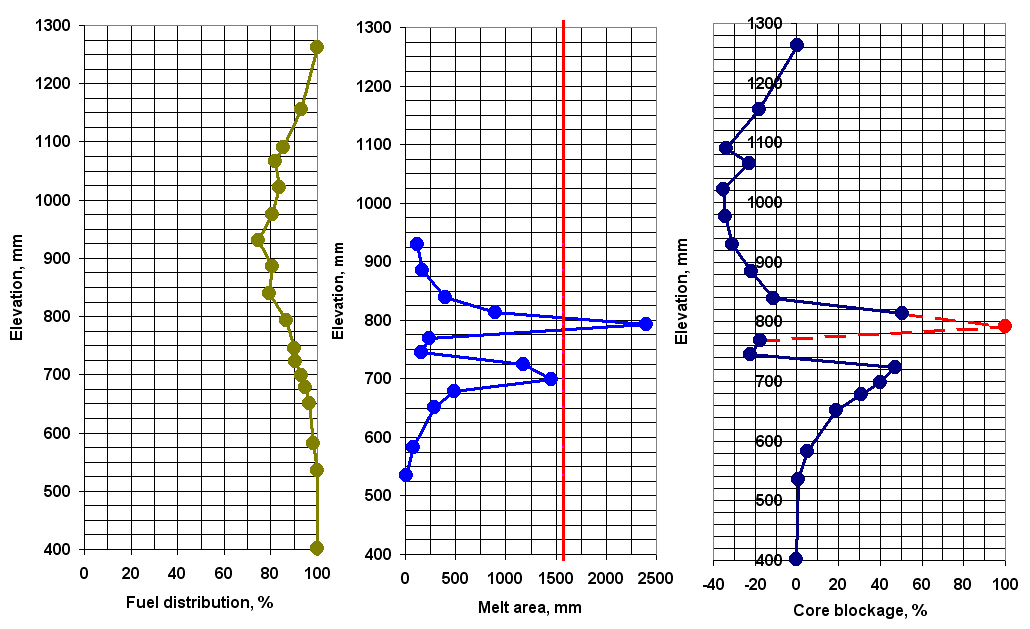 17
Posttest appearance of SF2 fuel assembly
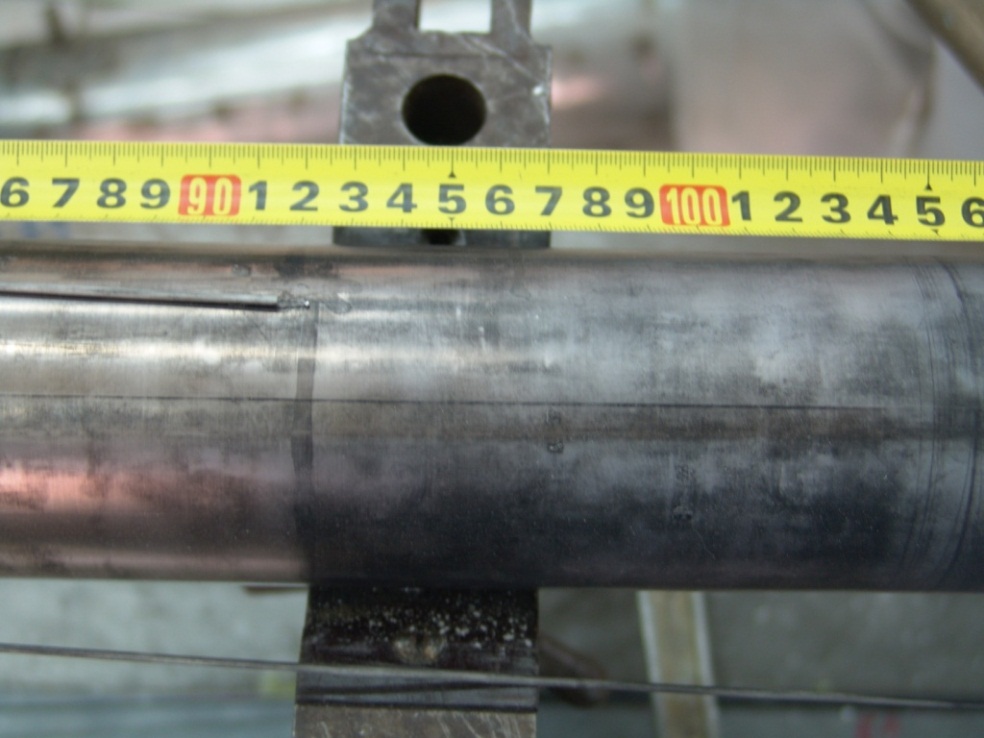 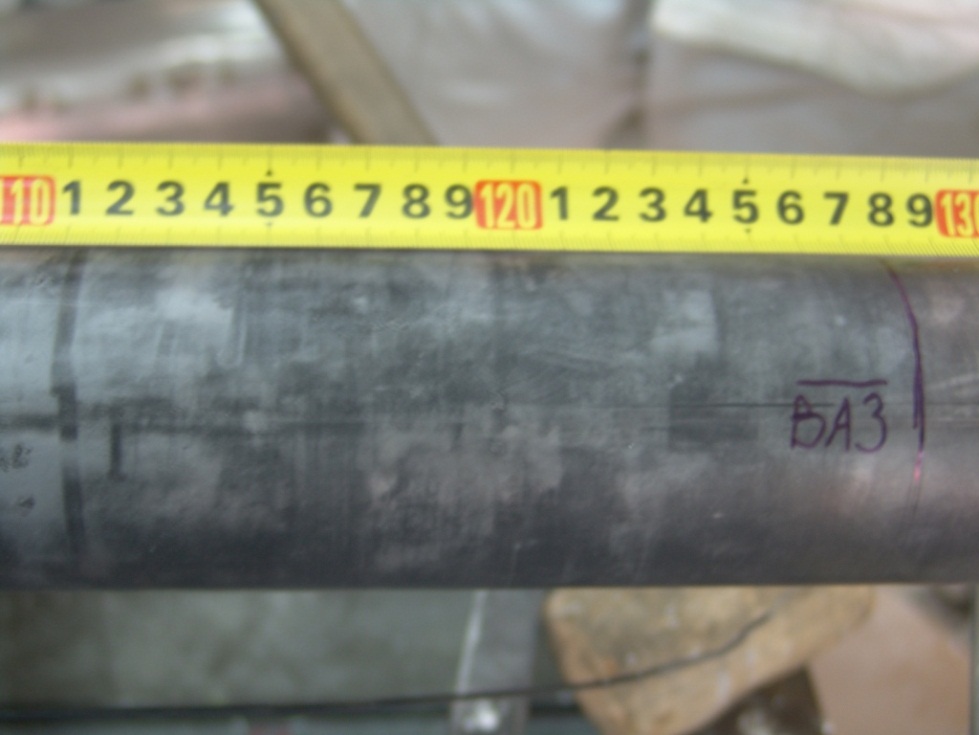 Shroud kept its integrity and leak tightness;
 There is a thin oxide layer on its outer surface;
18
Sampling for material analysis
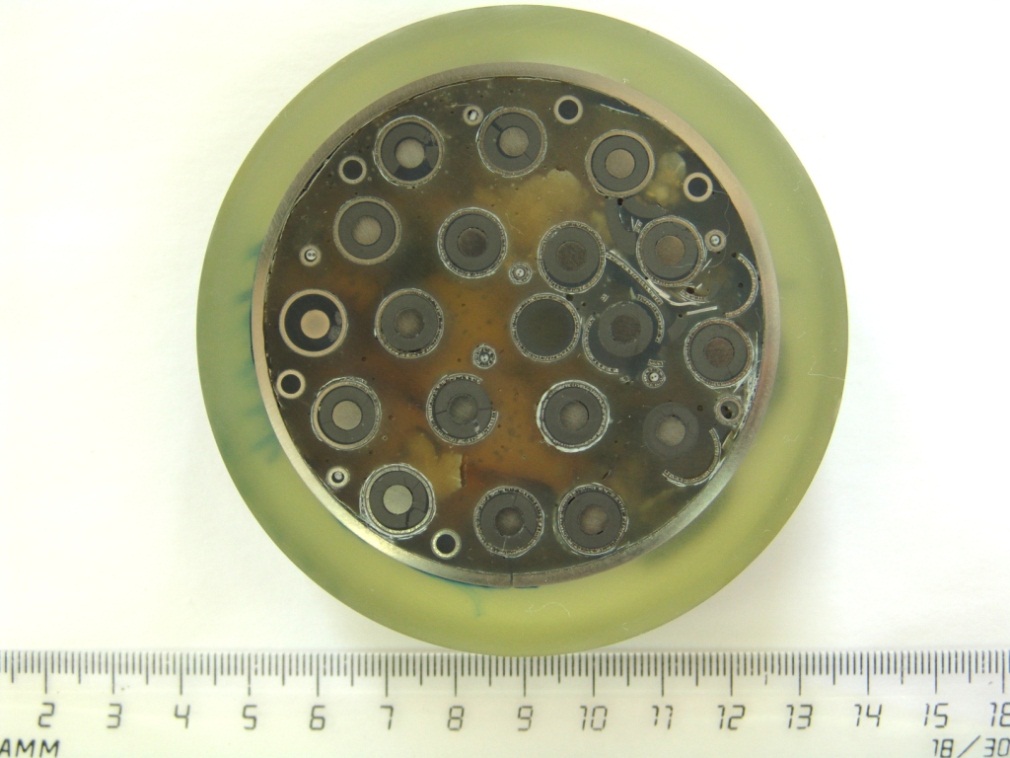 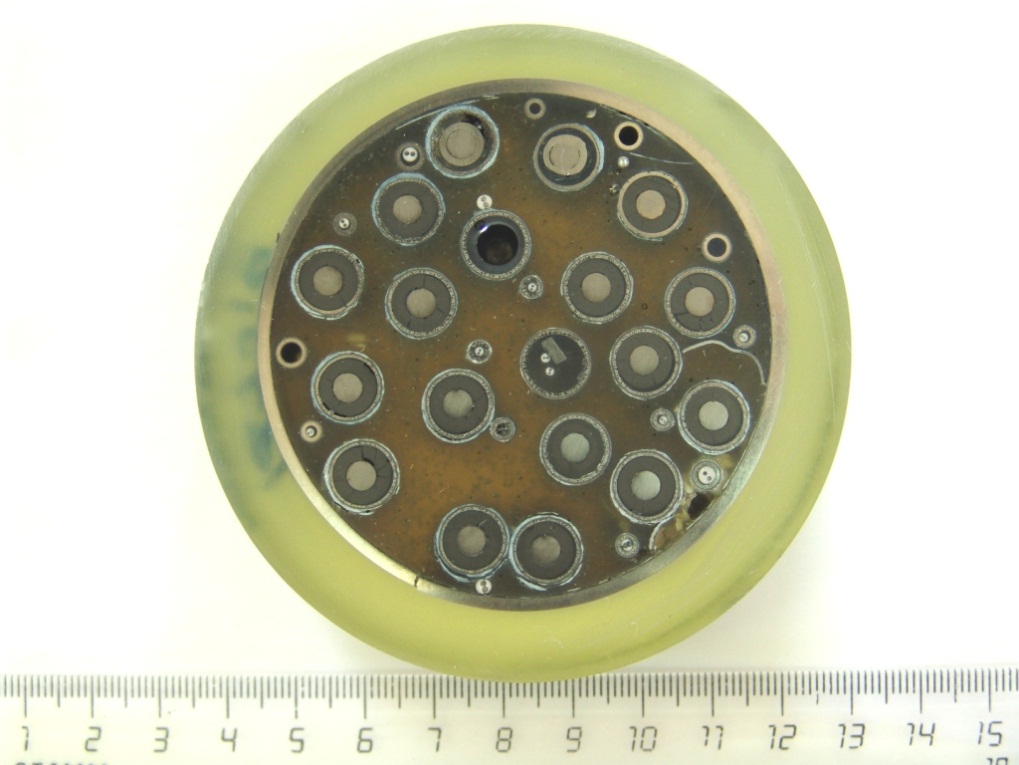 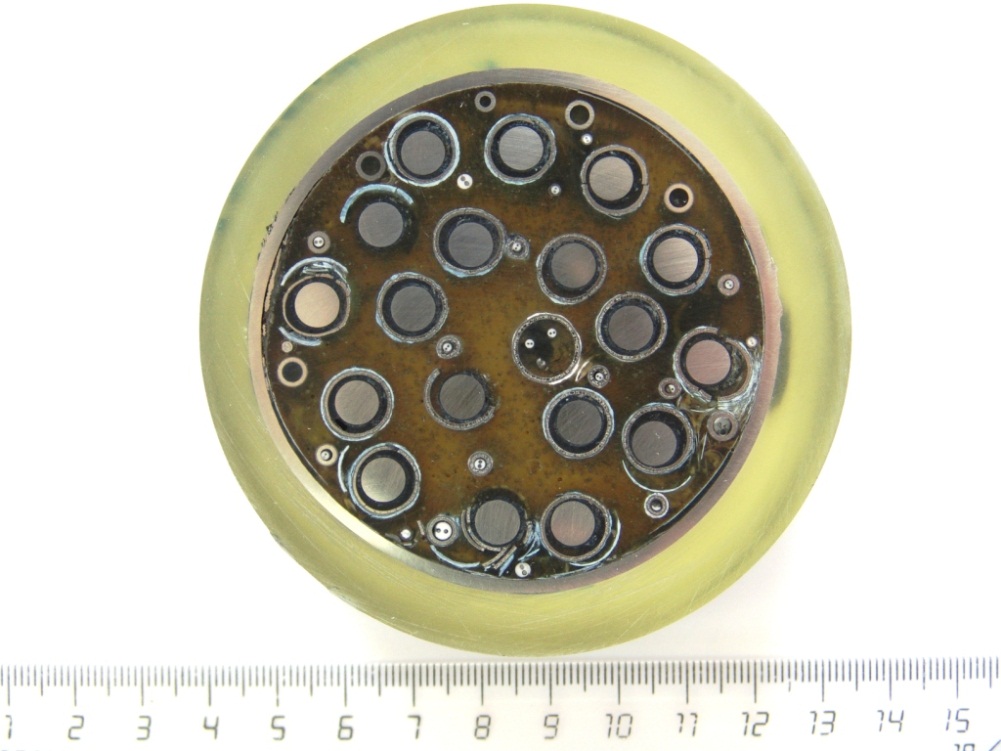 Z = 1100 mm
Z = 1250 mm
Z = 1300 mm
- Fuel rod claddings were oxidized considerably and partially fragmented;
- There is no melt in the space between fuel rods.
19
CONCLUSION (1)
The top flooding of overheated up to 2000C bundle resulted in expanded degradation of fuel rods (Z = 700…1100 mm), formation of melt, melt relocation and blockage formation. The integrity of assembly was saved only at the expense of heaters, which one played a role of a hull in the given experiment;

According to the plan of the project ISTC #3194 material investigations of fuel assemly PARAMETER - SF1 were carried out. The obtained date include:
	- thicknesses of ZrO2 layers on cladding and shroud;
	- thicknesses  of oxide phase on melt surface;
	- axial UO2 distribution on the bundle hight;
	- distribution of relocated masses and blockage in the bundle;
	- srtucrure an composition of melt ar different cross sections;
	- thicknesses of the layers, formed in consequence of eutectic interaction  Zr – UO2;
20
CONCLUSION (2)
The top&bottom flooding of overheated up to 1500 C bundle         resulted in  fragmentation of fuel rods without melt relocation and blockage formation; 


        According to the plan of the project ISTC #3194 fuel assembly PARAMETER – SF2 was filled by epoxy and cut on cross sections.
21